Rekenen met letters
Rekenen met letters
Rekenen met letters
©   André Snijers
Letters in plaats van getallen
Begrippen
Letters gebruik je:
als onbekenden
In een vergelijking schrijf je de letter x als plaatshouder voor het onbekende getal.
Ik denk aan een getal en trek er 18 van af, dan bekom ik 24.
in wiskundetaal
x – 18 = 24
in formules (als veranderlijke)
Een formule is een verband tussen verschillende grootheden.
In een formule zijn de letters veranderlijken.
Een veranderlijke is een grootheid die verschillende waarden kan aannemen.
De omtrek van een vierkant is gelijk aan 4 maal de zijde van het vierkant.
in wiskundetaal
O = 4 . z
Een kaart kost € 2 en een kost poster € 5. Hoeveel kaarten en posters kunje kopen als je precies € 20 betaalt?
in wiskundetaal
2 . k + 5 . p = 20
Het optellen is commutatief in    .
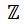 Letters in plaats van getallen
om te veralgemenen
Een eigenschap is een uitspraak die altijd waar is.Je kunt een eigenschap niet uit een voorbeeld afleiden.
Daarom gebruik je letters, die je door alle mogelijke getallen uit eengetallenverzameling kunt vervangen.
in wiskundetaal
a en b zijn gehele getallen:
a + b = b + a
lettergedeelte
coëfficiënt
Lettervormen
Begrippen
Een lettervorm is een uitdrukking waarin letters 
en getallen voorkomen.
2a + 9x
7b
3k + 8m = 36
Een lettervorm (die een product voorstelt) bestaat uit 
een cijfergedeelte (coëfficiënt) en een lettergedeelte.
– 23 . z
9 . a
x
bh
9a
Lettervormen
Begrippen
Belangrijke afspraken:
Schrijf eerst het cijfergedeelte en daarna het lettergedeelte.
a . 9
Als het cijfergedeelte 1 is, laat je 1 weg.
1 . x
Laat het vermenigvuldigingsteken weg als er geen verwarring mogelijk is.
b . h
9 . a
3 . 8 blijft 3 . 8
Lettervormen optellen
Rekenregel
Je kunt alleen termen bij elkaar optellen 
die hetzelfde lettergedeelte hebben.
Tel de coëfficiënten bij elkaar op.
Behoud het lettergedeelte.
8x + 5x
10a – 4a
9b – 2c
= 13x
= 9b – 2c
= 6a
2a + 5b – 6a + 11b
= – 4a
+ 16b
Lettervormen vermenigvuldigen met een getal
Rekenregel
Vermenigvuldig het getal met de coëfficiënt.
Behoud het lettergedeelte.
3 . 2a
15 . 4b
6 . 5xy
=  6a
=  60b
=  30xy
Lettervormen vermenigvuldigen
Rekenregel
Vermenigvuldig de coëfficiënten.
Vermenigvuldig de lettergedeelten.
4x . 2y
3b . 5b
5x . 6y . 2z
=  8xy
=  15bb
=  60xyz
4a . 5b . (– 3c)
= –60abc